Урок изобразительного искусства во 2 классе
Презентацию составила учитель начальных классов МАОУ «Гимназия №5» г.Перми
Шуванова М.А.
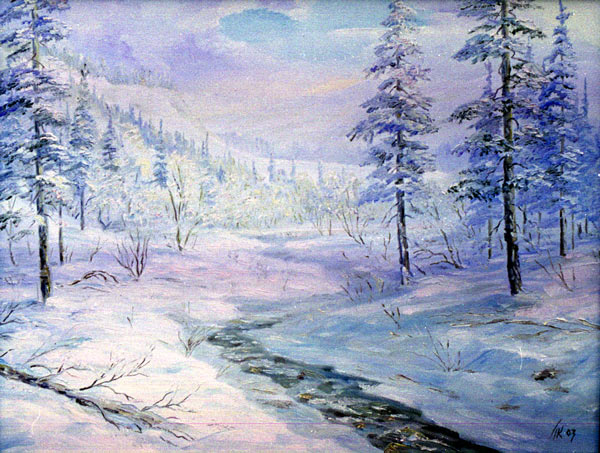 Зимняя прогулка. Сюжетная композиция: пейзаж с фигурой человека в движении.
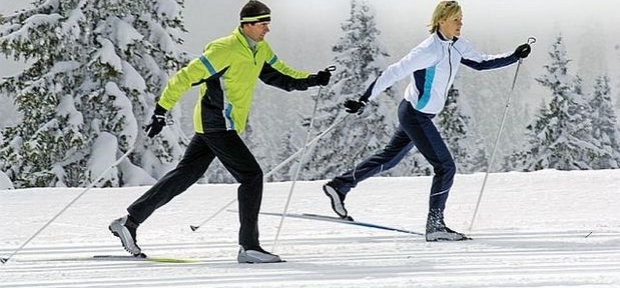 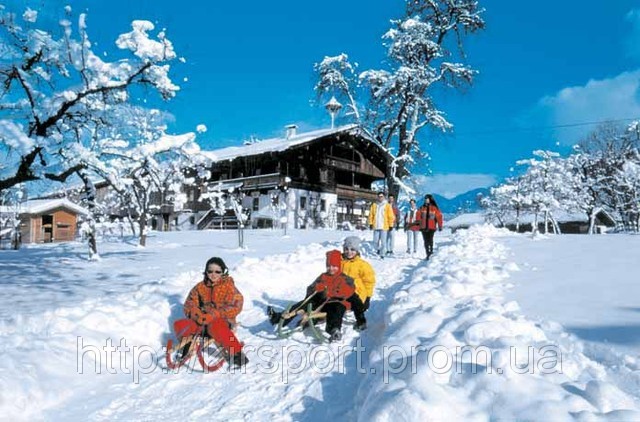 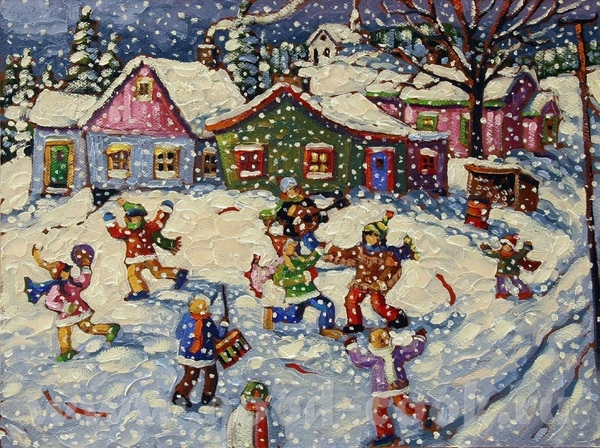 Удачи и творчества!